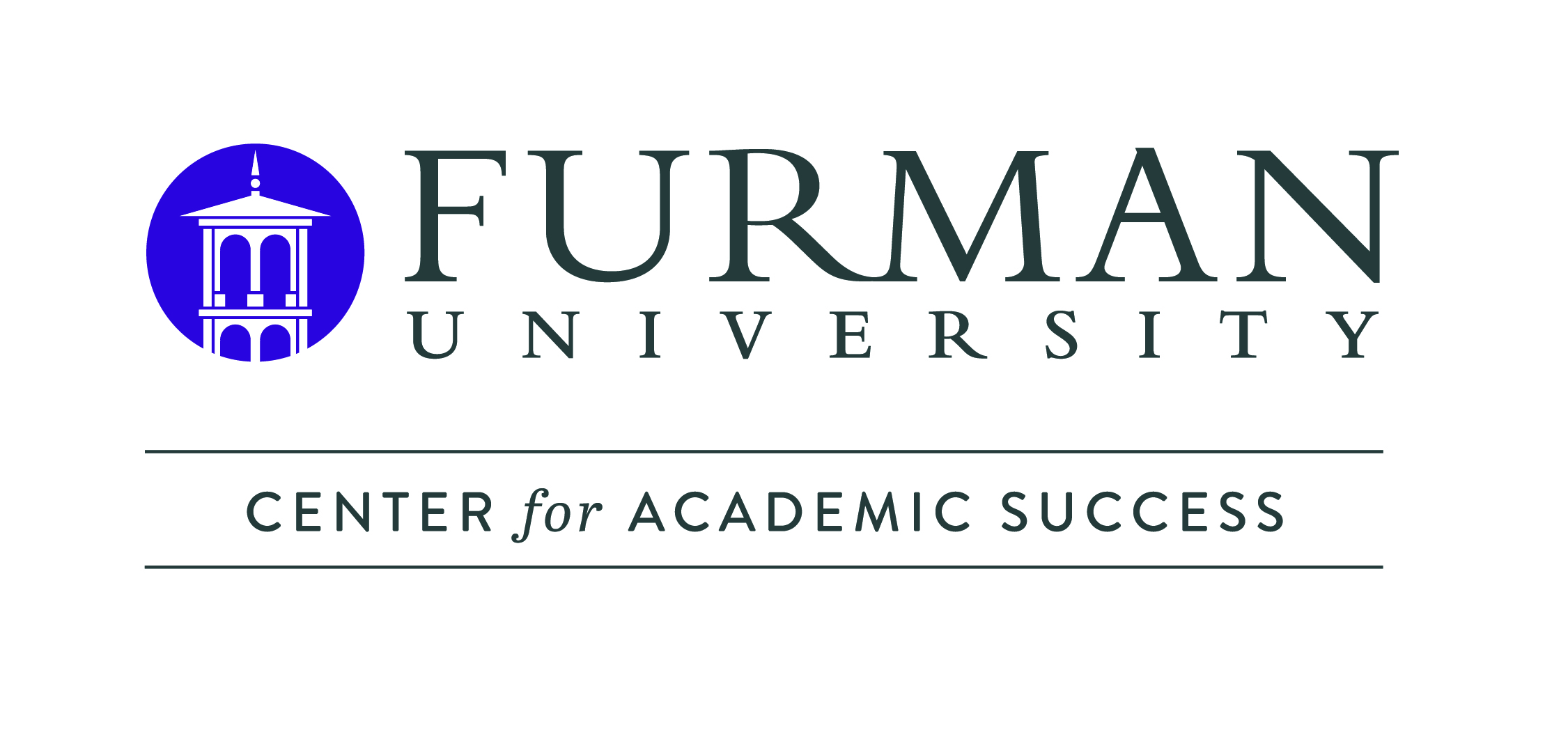 Weekly Schedule Calendar
Wednesday
Time
Sunday
Thursday
Friday
Monday
Saturday
Tuesday
8:00 AM
9:00 AM
10:00 AM
11:00 AM
12:00 PM
1:00 PM
2:00 PM
3:00 PM
4:00 PM
5:00 PM
6:00 PM
7:00 PM
8:00 PM
9:00 PM
10:00 PM
11:00 PM
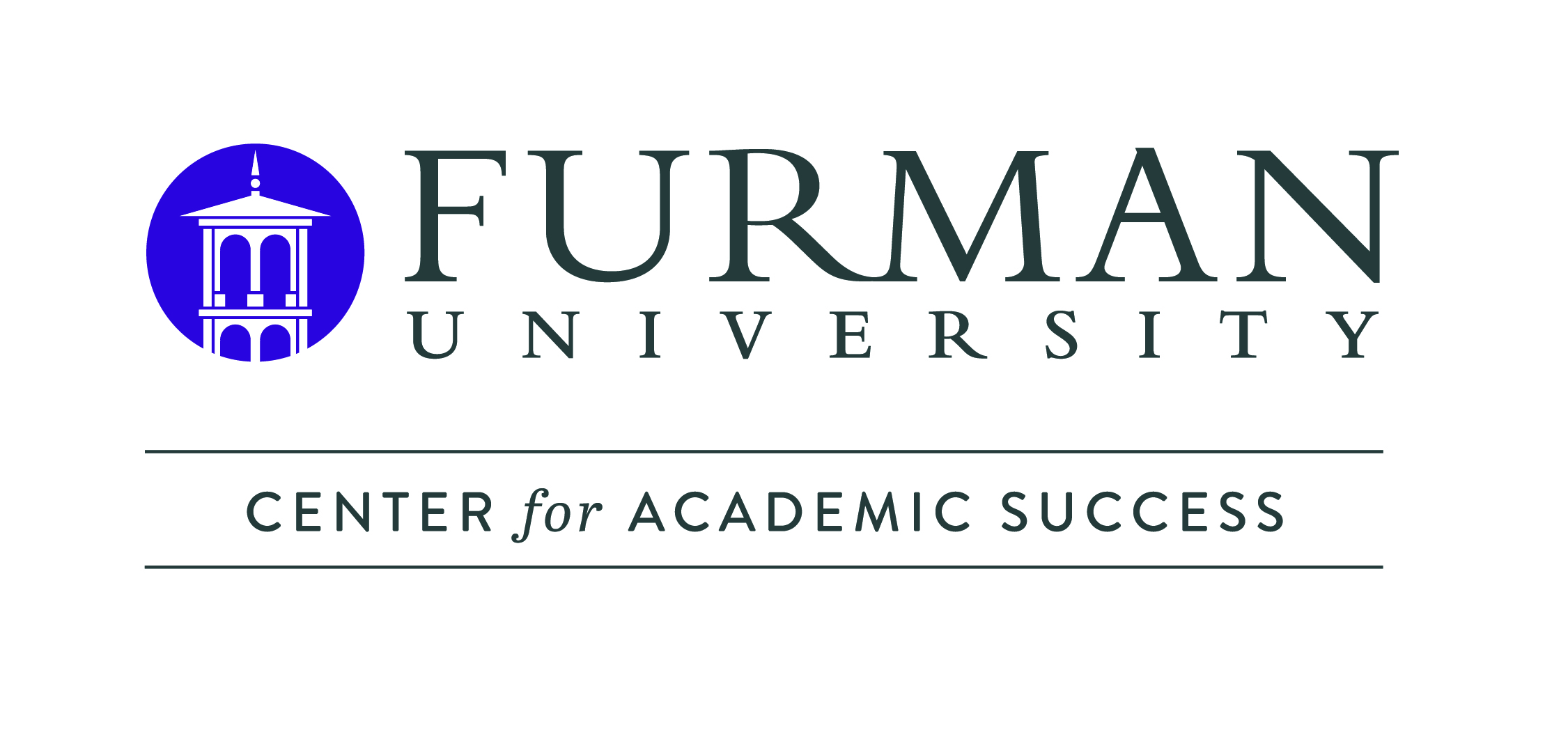 Weekly Schedule Calendar
Thursday
Time
Friday
Wednesday
Tuesday
Monday
8:00 AM
9:00 AM
10:00 AM
11:00 AM
12:00 PM
1:00 PM
2:00 PM
3:00 PM
4:00 PM
5:00 PM
6:00 PM
7:00 PM
8:00 PM
9:00 PM
10:00 PM
11:00 PM